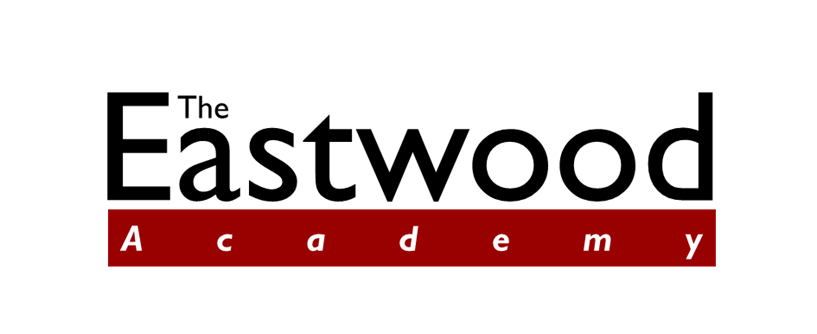 Revision Skills – Session 1
What works and why
Task 1 – Revision Strategy
On your tables are a set of cards, each one names a type of revision:
Which ones do you not understand?

Which 2 techniques are you most likely to use?
What the research says…
In a recent study each of these revision strategies were ranked according to how effective they were…
Is this a shock?
Our Aims
To build your confidence with revision – so you know it makes a difference and actually helps you!
To introduce you to proven revision skills and methods, telling you what works (and why!)
To teach you the practical skills needed to use them
To maximise the impact of your revision
Task 2 – Familiar?
You have 3 mins to draw a map of the UK and Ireland. 
Some will be shared with your peers

Give your drawing as much detail as you can.

Label it.
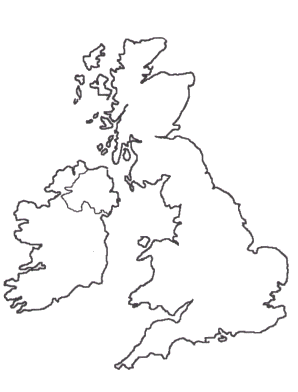 The conclusion…
If we are not able to remember and understand the things we are most familiar with, how poor might our understanding be of less familiar topics?
“The Illusion of Knowing”
Familiarity  IS NOT  Understanding
Effective revision must involve:
Shopping list
Dog biscuits
Stapler
Dog chews
Bananas
Beans 
Book
Scarf 
Pear drops
Dairy Milk
Lawn Mower
Poster 
Alarm Clock
Understanding Memory
Short term memory
Long term memory
Severely limited  - 7 ish items
Storage is sequential
Unlimited
Storage is by association
Problems occur when we try to build long term memory by repeating familiar sequences
Task 3 - Shopping list – 1 min
Dog collar
Stapler
Chews
Bananas
Beans 
Book
Scarf 
Pear drops
Dairy Milk
Lawn Mower
Poster 
Alarm Clock
How to make “stuff” stick
Flash cards -
What are they used for??

Subject content 
Case studies 
Key words and definitions
Key questions
Examples e.g. Maths
Flash cards –
DO:
DO NOT:
Shuffle the stack regularly
Have others test you on their content
Write prompts on one side and answers on the other
Elaborate on the basic information presented on each card
Just repeatedly read through the stack
Spend hours meticulously crafting each card
Squeeze every last detail onto a card in the smallest handwriting possible
Task 4 – Creating Memory Prompts
Look at the science topic presented on your tables

How might some/all of this information be revised using an acronym, mnemonic, spidergram or original image?

Try and draw one of the above as if you were revising one of the topics
Final questions from today’s session:Write this down on named  A4 paper
1. Which study skills/approaches do you think you will use for the mocks?

2. If you have to say one thing you’ll remember from today  - what is it?

3. Are there anything approaches to revision that you will now bin?
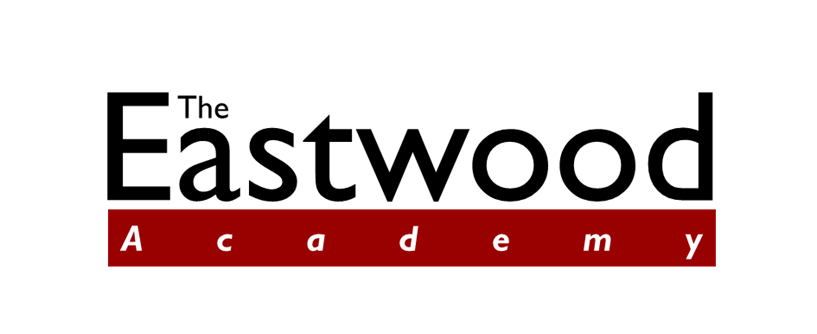 Study Skills – Session 2
Retrieval Practice
Task 1 – Memory retrieval
What did we cover in our last session? 

You have 2 minutes to recall as much information as possible. 

Some “volunteers” will be asked to share with the room.
Quick Recap
Re-reading and highlighting are the least effective.
This is because familiarity tricks us into the "illusion of knowing“

Regular re-testing was proven to be the most effective revision technique. Test yourself on past questions/papers
Memory is only the first goal of effective revision, which must also check understanding and practice applying knowledge.
What is retrieval practice?
The technique
The technique – IN CAPITALS!!!!!!
How to remember #1 – Dual Coding
Choose a suitable visual way to represent a concept / topic:
Retrieval Tool #1 – Dual Coding
Choose a suitable visual way to represent a concept / topic:

Spidergram / concept map
Timeline
Diagram
Not into drawing?
A simple table can be used to organise your retrieval. E.g:
TASK 2 – ‘Dual Coding’
Choose one of the subject sheets on your table:




Decide on the best way of presenting this information.

Draw out as much information as possible onto a blank sheet of paper.

Turn the information sheet over and see how much you could recall.
Seeking Feedback
Retrieval practice is an excellent tool for highlighting weak areas.

If you find a gap in your knowledge that cannot be filled from your revision notes, ask for help.

By completing this task first, you will avoid asking your teachers vague questions, or resorting to “I don’t get it!”
But it feels difficult…
DISCLAIMER: Retrieval practice feels harder than just rereading your notes.

THIS IS EXACTLY WHY IT IS MORE EFFECTIVE.

When your brain work harder, it retains more.

REMEMBER: This is effective even when you cannot remember
The Forgetting Curve
With every repeated retrieval practice, more is retained over a longer term.
Retrieval Tool #2 – Generating Questions
Past papers are the best source of practice questions, but they can be limited

It is better to isolate questions, rather than complete entire papers (interleaved practice)

For essay-type questions, it might be quicker just to plan the essay for retrieval practice

Creating your own questions will add to your practice material and is good practice in itself
TASK 3 – Generating Questions
Pick one of the topics on your table.

Come up with 5 closed questions on the topic.

Now, come up with at least 3 open questions.

Finally, share your questions with the rest of the table.
FLASHCARDS

Remember:  
Flashcards should have questions / prompts on one side, answers / information on the other
Takeaways
Retrieval practice is the technique of testing yourself on material before you revisit it.  

It is the most effective tool you can use.

Retrieval can be helps through using exam questions, visuals, organising into tables or generating questions.

Retrieval should feel difficult. That is why it works.
Final questions from today’s session:
1. What skills/approaches do you think you will use when revising for mocks?
2. When will you revise?
3. Where will you revise?
If you have to say one thing you’ll remember from today  - what is it?
Are there any approaches to revision that you will now bin?
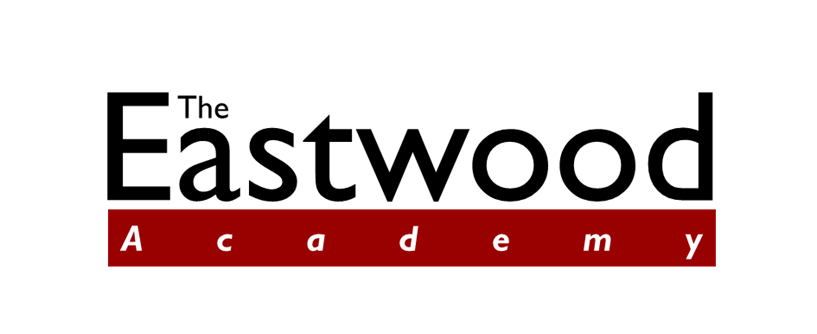 Study Skills – Session 3
Study Habits & Commitment Devices
What we’ve learnt so far
What we’ve learnt so far
…we also drew a bike.
TASK 1: Barriers to Effective Revision
On your tables, come up with a list of things that might prevent you from revising effectively.

Individually, consider which you consider the biggest threats to your revision.

Each person should come up with their own

‘Volunteers’ will share these with the room.
Procrastination – Why?
Inside your head there is a constant battle raging between your limbic system and pre-frontal cortex.
Limbic system:
Primitive
Focused on survival and immediate gratification
Responsible for our fight-flight-freeze responses
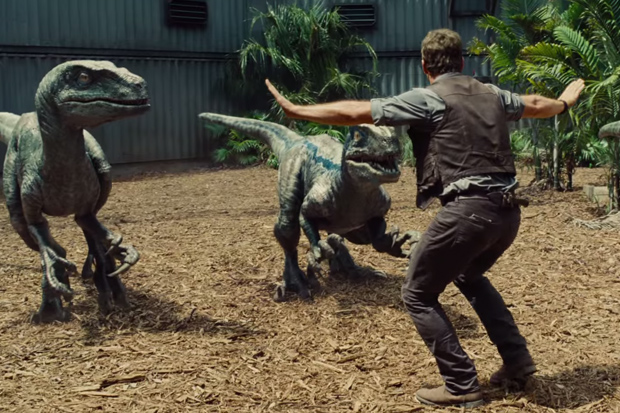 Pre-frontal cortex:
The most ‘human’ part of the brain
Focused on long term planning and goals
Must work hard to override the limbic system
Procrastination
TASK 2:
Which type of procrastinator are you?

If you answer ‘none’, bear in mind that studies predict that 80 – 95% of pupls procrastinate!

What strategies might you employ to combat your procrastination?
The Perfectionist
Set such high standards for revision that they find it impossible to compromise and put tasks off.
Often spend their time organising their desk/books/pens etc. instead of revising;
Treat every page on which they leave a mark as a pristine piece of work.
The Avoider
Would rather be seen as lazy than as a failure, so will avoid work (and let others know that they do);
Will search for any opportunity to do something easier than revising, such as tidying their room;
Is very easily distracted by technology/other people/inanimate objects.
The Defier
Has every intention of revising, until the moment someone tells them to do so;
Requires that everything they do is their decision and theirs alone;
Revision instantly feels like a chore as soon as it is mentioned by a parent/teacher/concerned relative.
The Dreamer
Would definitely revise, if only there weren’t so many more interesting things to do;
Binge-watch whole series on Netflix or click through endless links on social media;
May have issues taking responsibility for themselves
Are often over-optimistic about deadlines and time required to complete work.
Taking Charge
Understanding ways in which we procrastinate and why does not mean that we cannot tackle it.

Instead, it gives us the opportunity to be proactive and build habits to help us compensate.
Taking Charge
Commitment Devices
A commitment device is a tool that makes you stick to/complete a specific task.

They are most successful when you’re parents are involved.
TASK 3 - Revision Contracts
Allow you to take control of your revision  - no distractions

Help you to communicate with family members in advance of the stress of exams
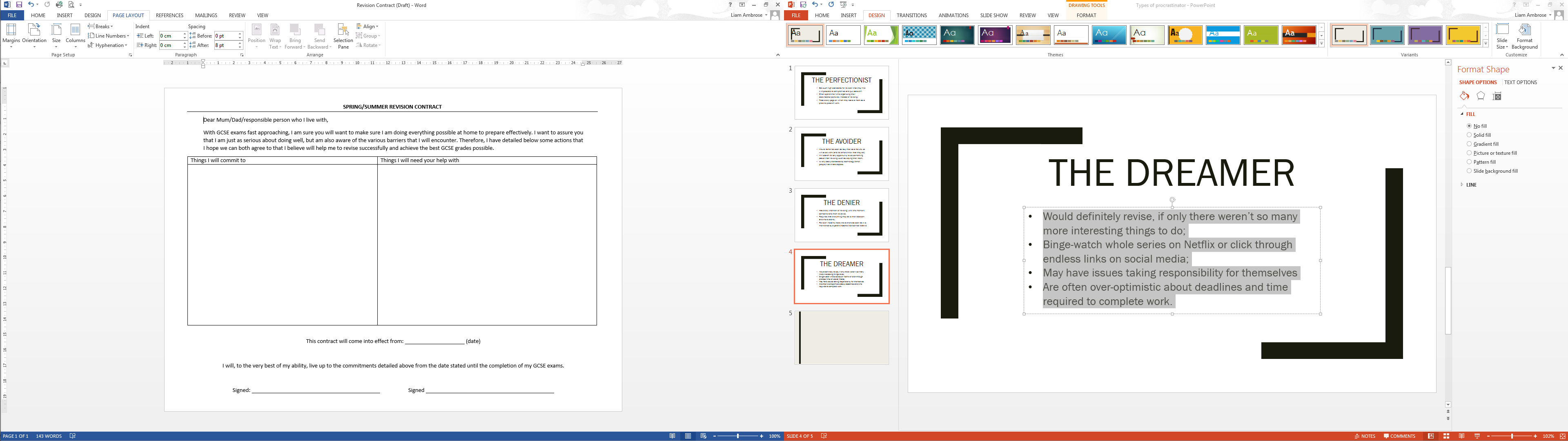 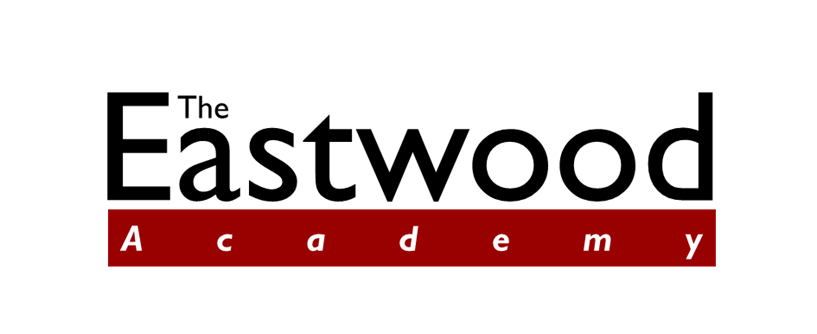 Study Skills – Session 4
Timetables, Prioritising and Deliberate Practice
Revision Contracts - Feedback
Be specific about what you need:
e.g. “a quiet revision space that can be left untouched”

Be specific about terms :
e.g. “phone to be handed back once you have seen my revision notes”

Be realistic: 
e.g. “reward me at the end of a successful week with ____”  not “pay me money every night I revise”
Effective Timetabling MUST:
Allow sufficient time to revise all topics multiple times

Space repetitions of the same topics over weeks / months

Focus on the most difficult material first, to allow for more repetitions (Deliberate Practice)
TASK 1 – How many items?
For each subject you take, list each topic.

Count up how many ‘items’ you have to revise across all subjects.

Our aim is to tackle each item in a concentrated “30 minute sprint”.

If a topic cannot be revised in its entirety within this period, consider splitting it into smaller items.
TASK 2 – Deciding on Priorities
Now,  identify your priority items (e.g. most important subjects, biggest challenges).

If it seems like there are too many, do a second pass. 

You could colour code items using a traffic light system.

Remember, your priorities should change over time.
The Deliberate Practice Cycle
Use this cycle to help you identify your priorities for revision.

These priorities will change over time, and so should your revision timetable.

Deliberate means knowing why you are focusing in a specific area.
What do you timetable first?
If you begin with your non-negotiable leisure activities first, you are much more likely to revise when you plan to. 

Be realistic about the balance between revision and leisure – remember, the more you revise the more of a ‘reward’ the leisure activity becomes

Timetable anything you know you will want to spend time doing e.g. football practice, running, online gaming, dance school or just block out time for ‘leisure’.

IMPORTANT: 	By timetabling leisure activities, you are committing to keeping them outside of 			your revision time.
Remember the Forgetting Curve…
Notice that the spacing becomes greater with each repetition
Approaches to Revision Timetabling
1. Rigid timetabling emphasises commitment to a predetermined pattern of activities
Each subject is assigned to a specific day and time.
For this to work, you must stick to the timetable

2. Flexible Timetabling works by agreeing a set of items to be completed over a week
Items are checked off once completed, moving you closer to a weekly goal
Sessions should still be blocked out for revision, but choosing what to put where is done as you go

(see ‘Mock Timetable Pro forma’ & ‘Revision Flexi-timetable’)
Other things to consider timetabling
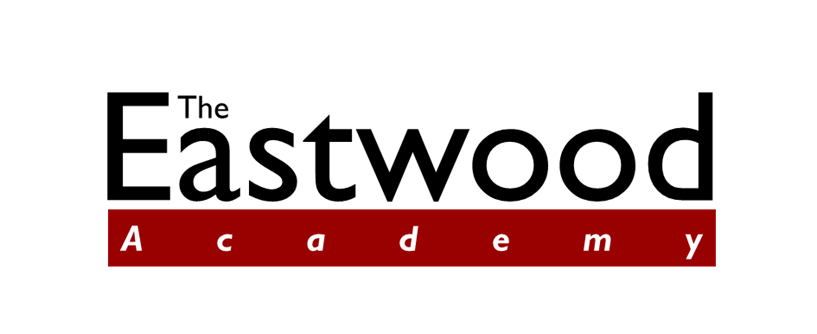 Study Skills – Session 5
Putting it all together
TASK 1 – “How should I revise?”
Declan is in Year 11 at another school. 

Declan has not benefitted from any revision advice from extremely thoughtful (and well dressed) teachers.

What advice do you have to help Declan revise effectively?

Each table should come up with their Top Five Tips.
Final Recap – Revision Techniques
When revising, Re-reading and highlighting are to be the least effective.
This is because familiarity tricks us into the "illusion of knowing".

Regular re-testing was proven to be the most effective revision technique.

In order to form strong long term memories we must build connections and associations between information.
Revision must work on all of the above.
The need for repetition means starting early.
Final Recap – Retrieval Practice
Self-testing should take place before re-reading your revision notes.

Strategies for retrieval include:
Final Recap – Barriers to Revision
Final Recap – Revision Timetables
What will revision look like?
The best way to avoid derailing your revision is to build a routine and stick to it.

Your routine must therefore be simple and your resources organised.

You should also have a study environment that is quiet and not disturbed by others.

Remember, your study environment should be free from distractions.
What will revision look like?
Post-its
(for marking pages)
Folder (one per subject)
Highlighters
(for occasional use!)
Notepad
(to dump distractions)
Revision Book
Pencil
(for diagrams)
Pen (and lots of spares)
Index cards
(for making flashcards after gap-filling)
A4 lined pad 
(one per subject)
Plenty of water
Revision Resources for under £20
*prices from www.amazon.co.uk – click here for wish list
A Simple Revision Session
TASK 2 – Background Music
Recent studies have shown that listening to music whilst studying is __________ for memory.

If you choose to listen to music, it is best to avoid music with ___________ or ___________.

For motivation, music works best when listened to ________________.
TASK 2 – Background Music
Recent studies have shown that listening to music whilst studying is __________ for memory.

If you choose to listen to music, it is best to avoid music with ______ or ________________.

For motivation, music works best when listened to __________________.
bad
lyrics
complex rhythms
before revising
Sleep
What you need:
WHY it’s Important
8 – 10 hours
No screens in the hour before sleep
Bed is for sleep – revise elsewhere!
Sleep is crucial in consolidating memories
Insufficient sleep causes IQ reduction the next day
If you don’t sleep enough, the revision you complete that day will be wasted, and the next day you will be less smart.
Exam Rehearsal
Rehearse –

	“to drill or train for future performance.”

What does this mean when thinking about exams?
Know your exam papers!
For each subject:

How many papers?
How long?
Structure of exam (sections, order)
Questions (marks, wording, expectations)
Vocabulary (command words)
Your Questions…
On each table:

Write any questions you may have about the information presented in these sessions, or about revision in general, on the paper provided
Please make questions as precise as possible
Don’t be afraid to ask, even if you think it’s a ‘stupid’ question

						We will answer as many as possible.
What next?
Continued support through use of tutor time;

Your feedback communicated to teachers;